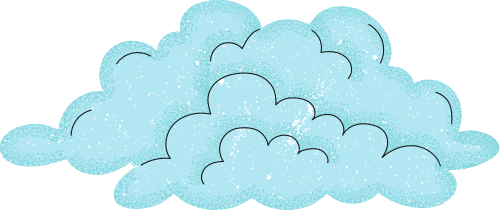 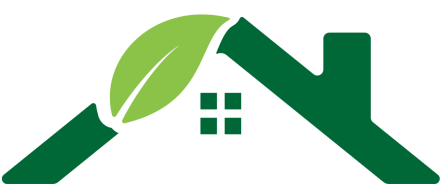 Проект на тему:

«Как мы бережем ресурсы?»
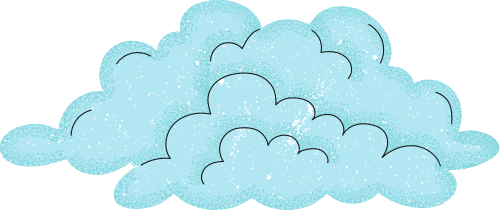 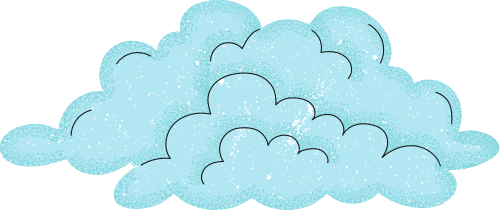 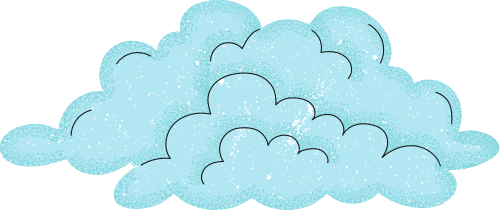 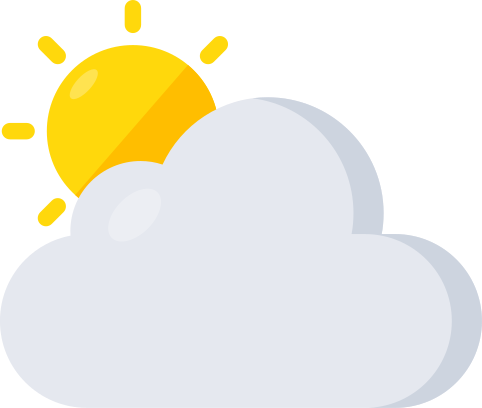 Актуальность темы: 

Планета Земля находится в опасности от истощения природных ресурсов. Если человек не прекратит безжалостно использовать ресурсы, то планеты в скором времени станет непригодной к существованию, и человеку будет негде жить.
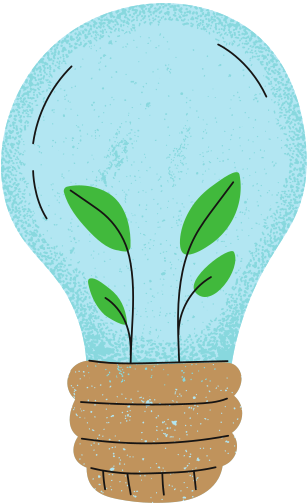 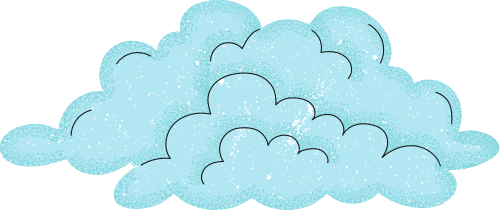 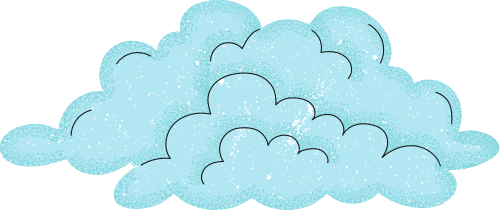 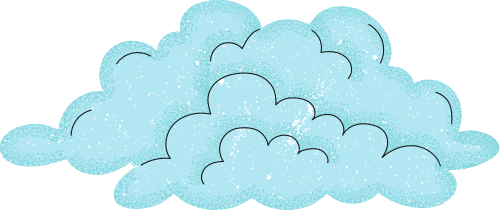 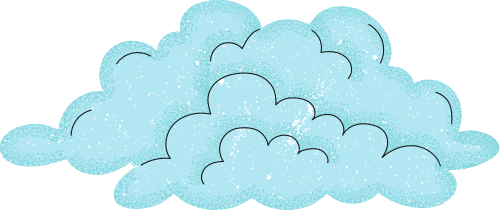 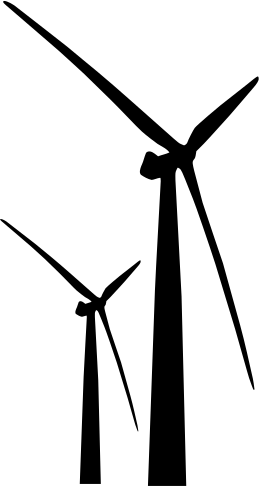 Цель:  

- изучить основные способы сбережения природных ресурсов

Задачи:

-        узнать, что относится к природным ресурсам 
-      выяснить, почему мы должны беречь ресурсы Земли
-      изучить способы сбережения ресурсов
-    создать буклет «Шаги по сохранению природных ресурсов»
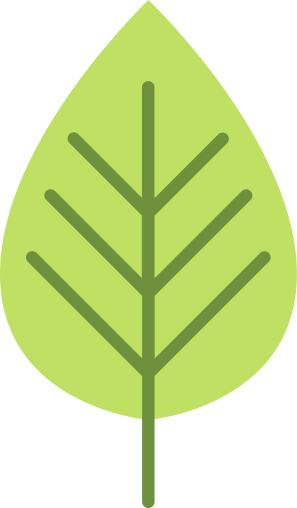 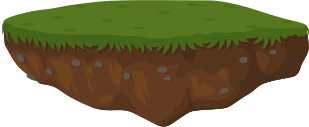 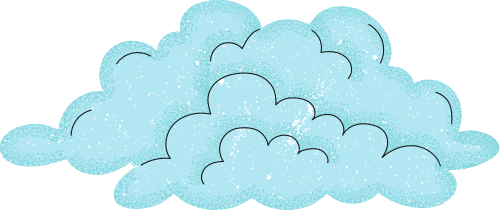 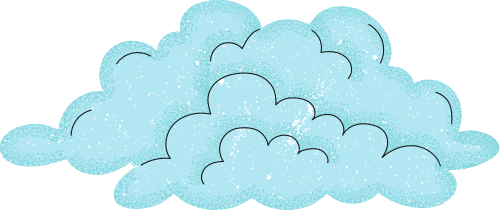 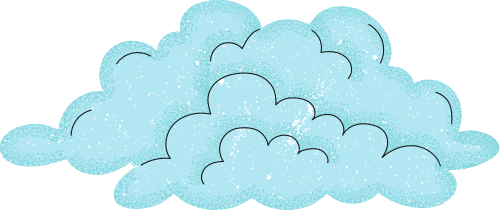 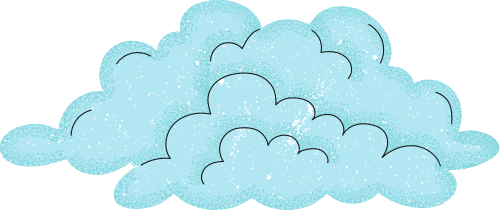 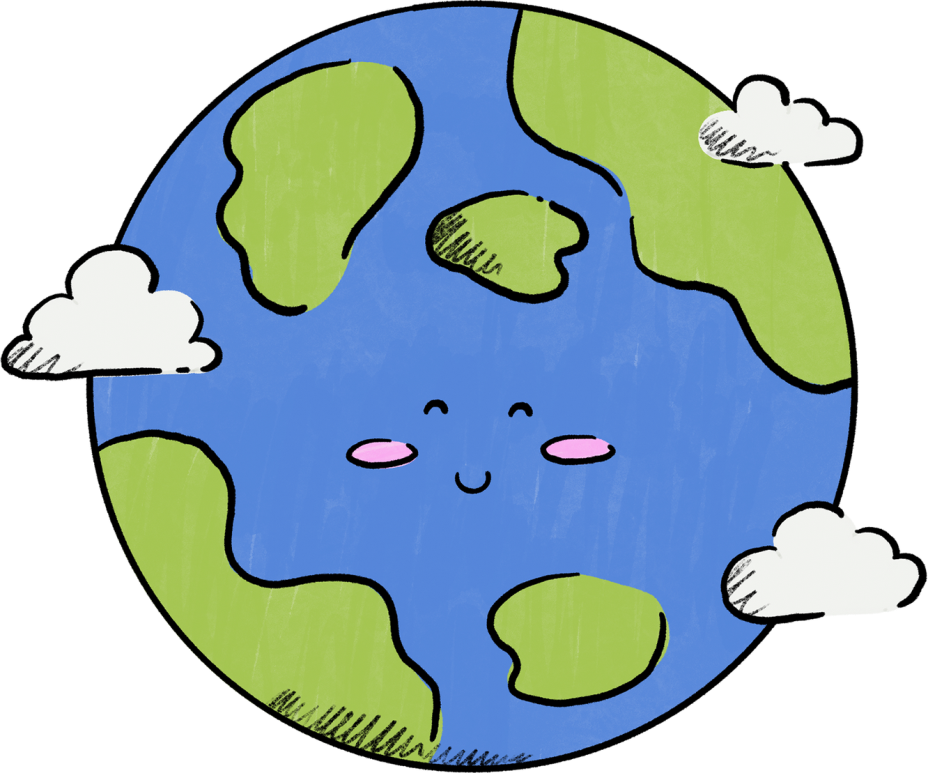 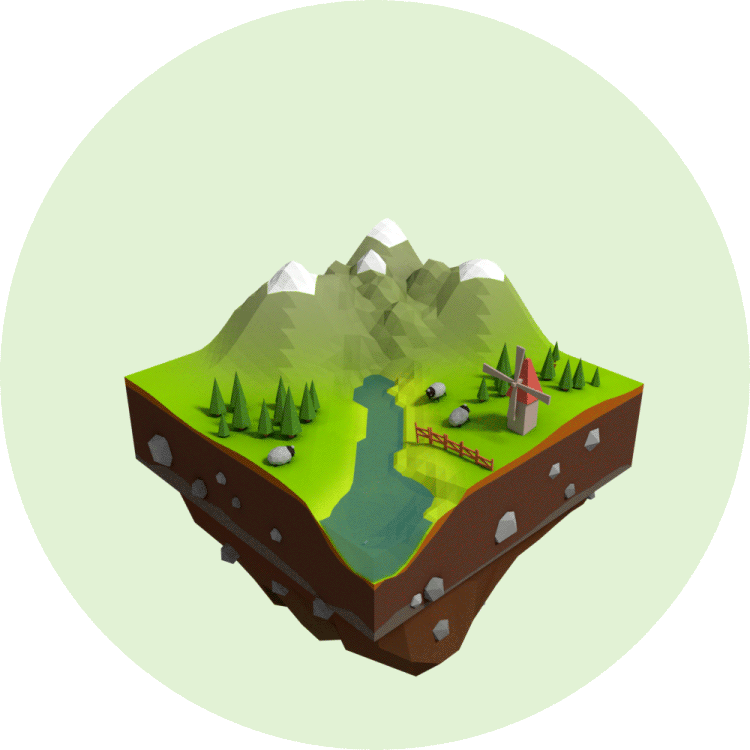 Гипотеза: 

Человек – главный враг планеты Земля
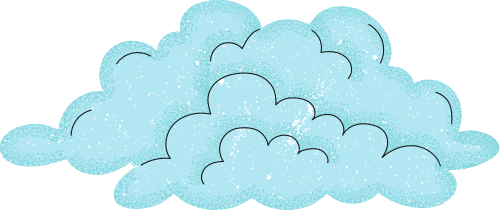 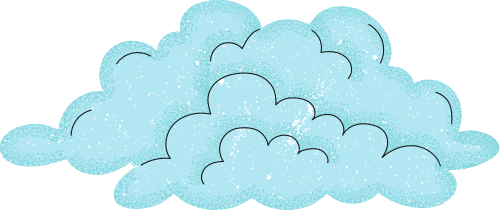 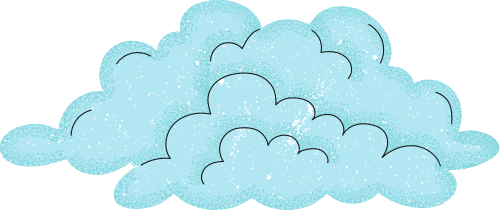 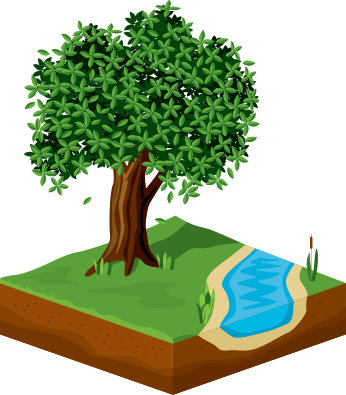 1.1 «Мы истощаем нашу планету»
«Что такое природные ресурсы?»
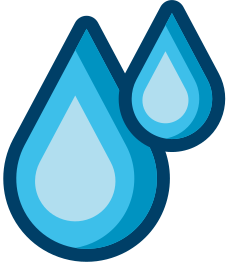 Природными ресурсами принято считать все то, что создала природа, а не человек.
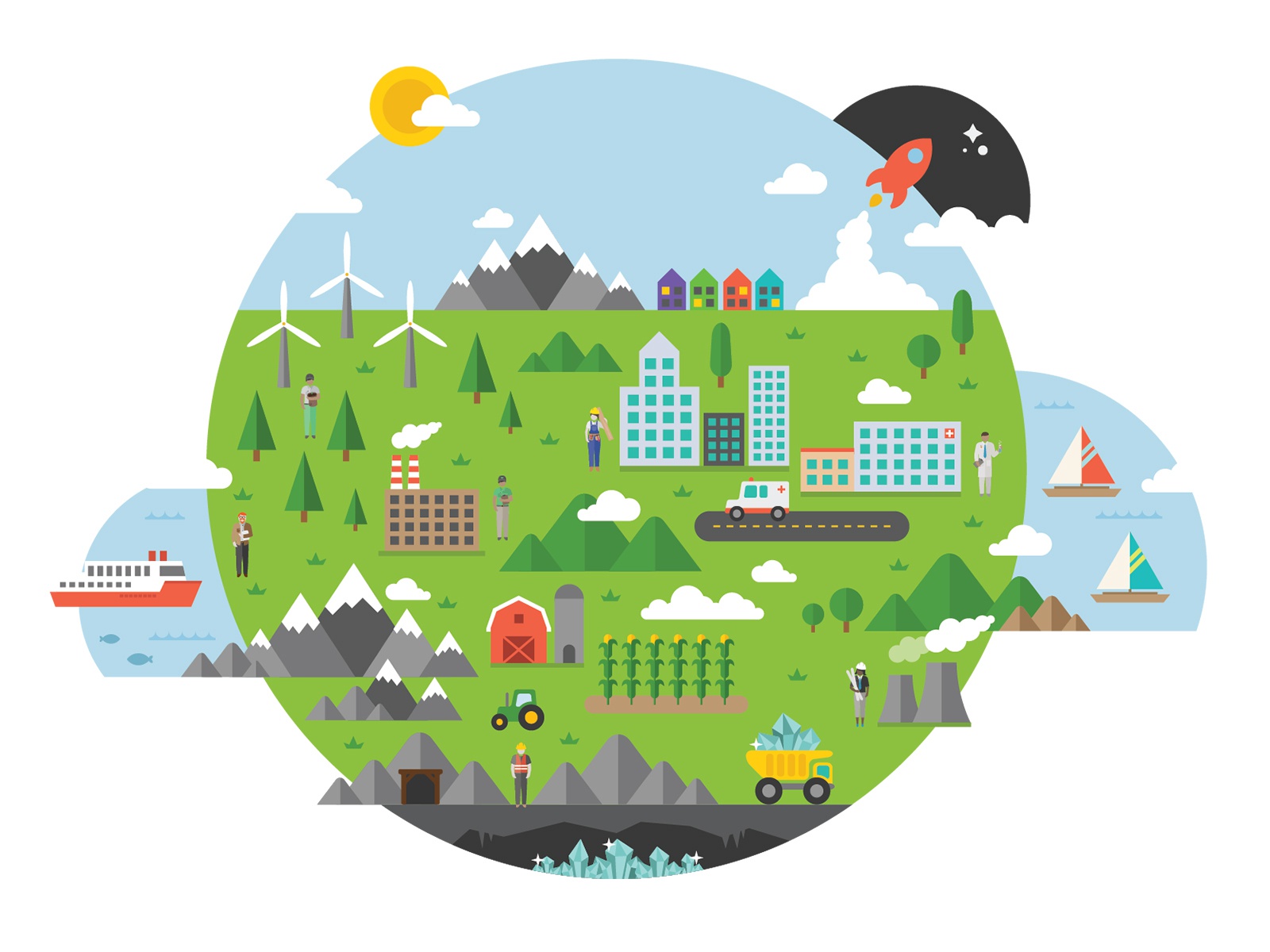 Основными компонентами 
природных ресурсов являются:

-водные ресурсы,
-земельные ресурсы,
-лесные ресурсы,
-минеральные ресурсы,
-энергетические ресурсы,
 -биологические ресурсы.
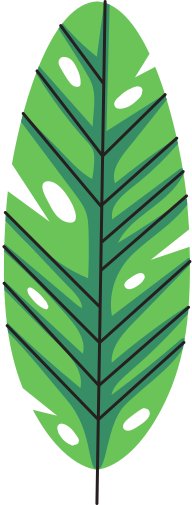 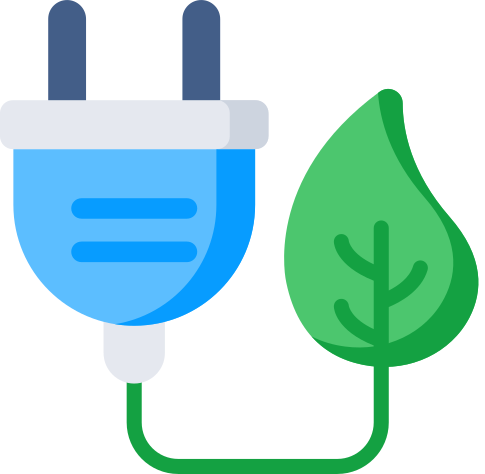 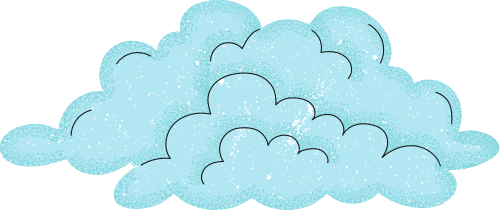 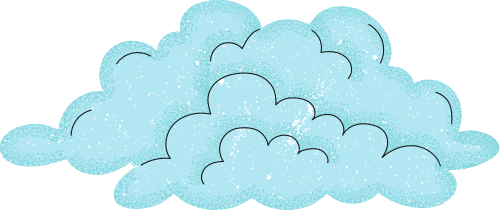 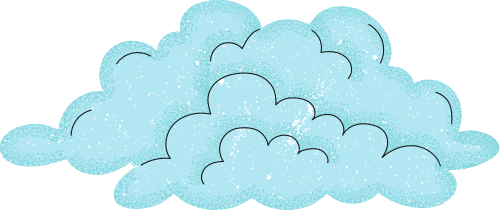 На сегодняшний день лес вырубают и получают древесину для дальнейшего использования. На территории Российской Федерации  леса покрывают 46,6%  всей страны, остальное это поля, города и воды.
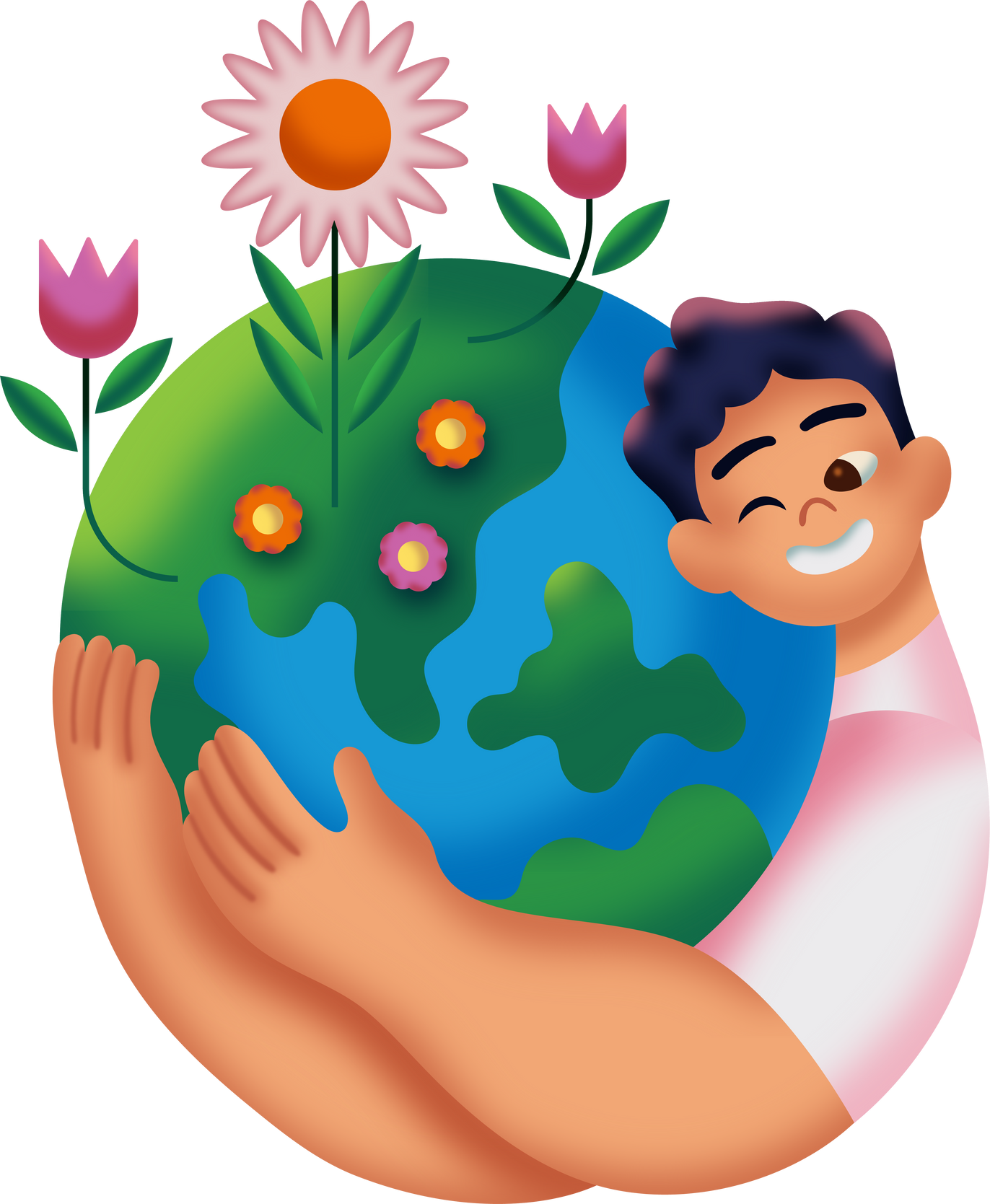 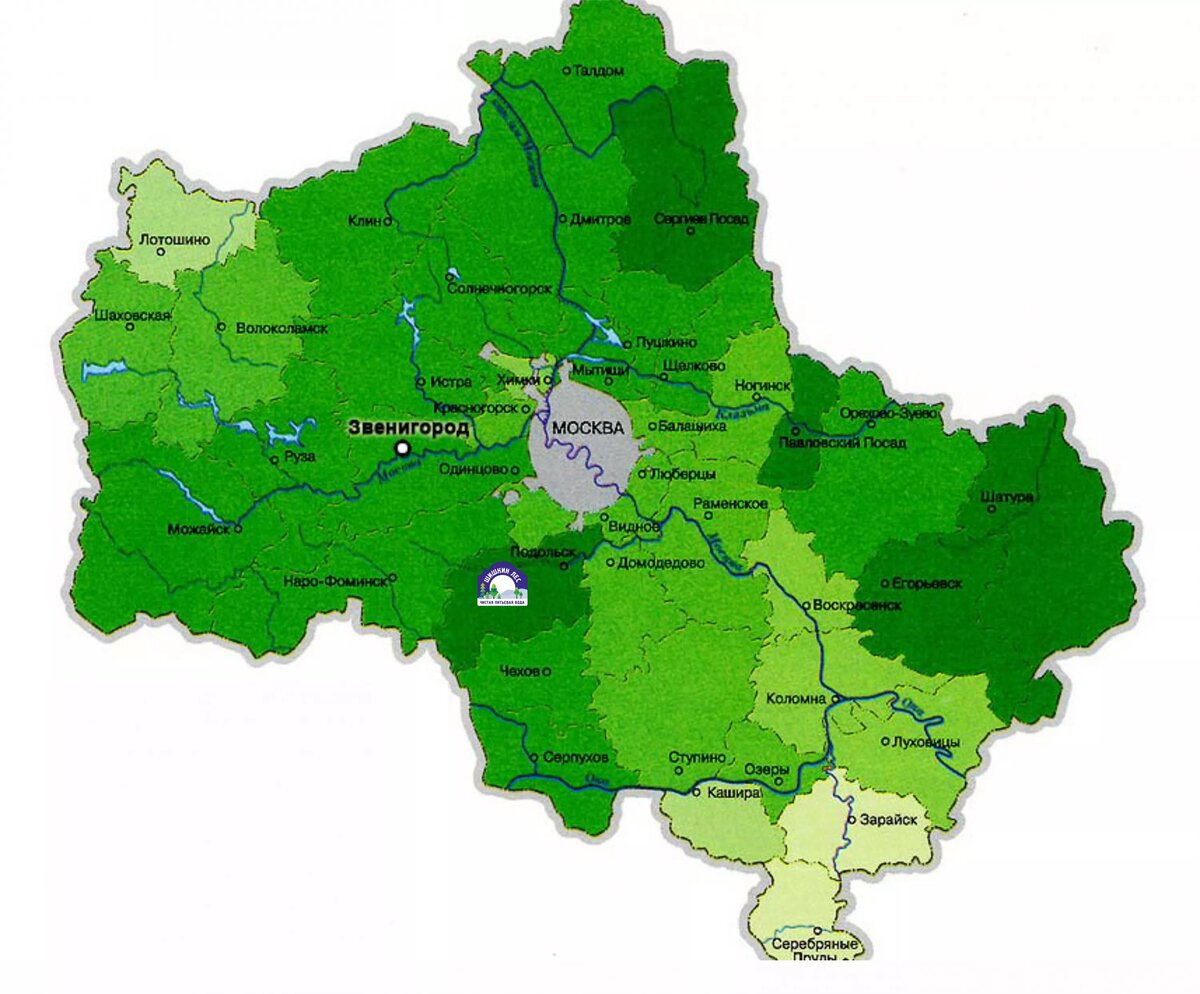 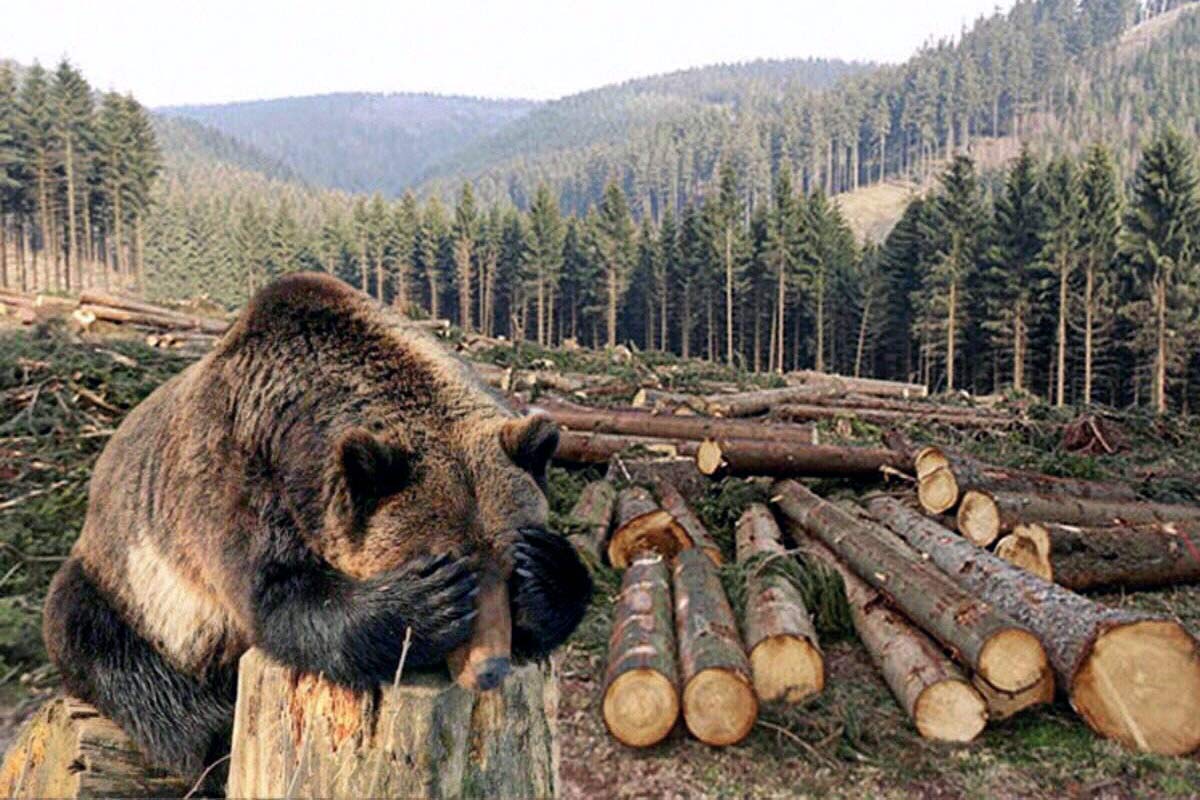 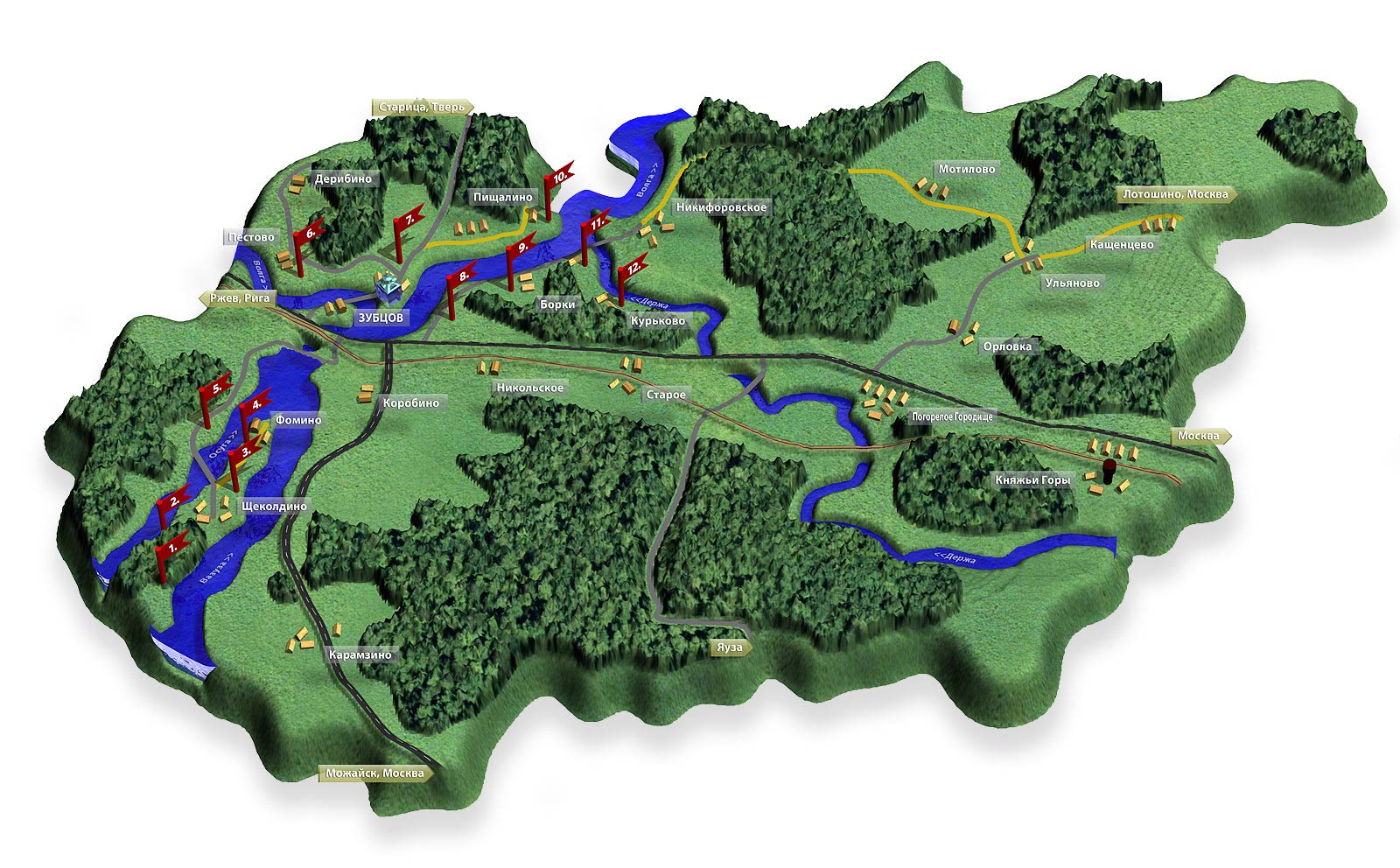 Московская область располагается в пределах лесной полосы, это крайний юг таёжной зоны, зоны хвойно-широколиственных и широколиственных лесов и лесостепной зон, поэтому леса занимают свыше 40 % территории региона.
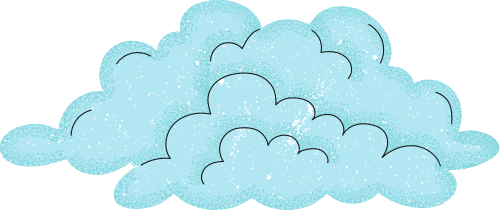 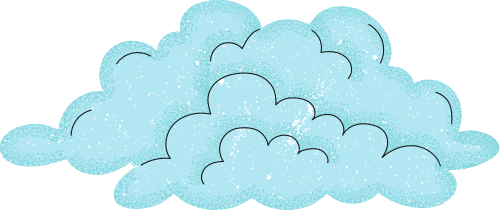 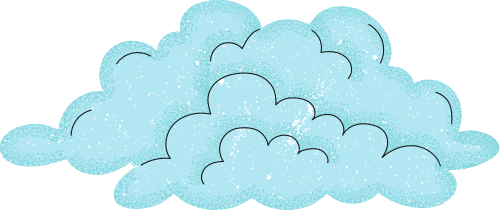 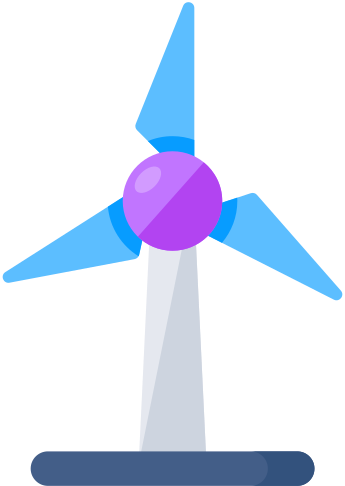 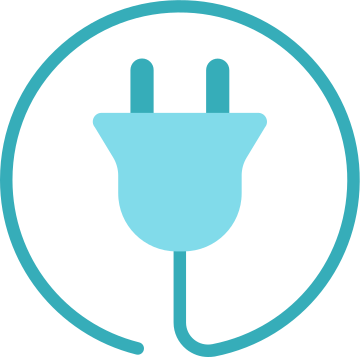 1.2 «Почему мы должны беречь природные ресурсы?»
Некоторые учёные предсказывают, что к 2060 году у нас может закончиться ископаемое топливо, если мы не перейдём на альтернативную энергетику.
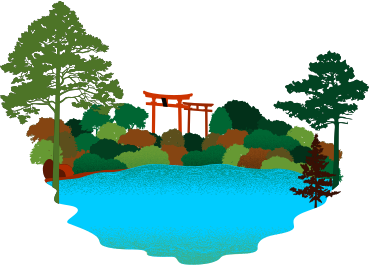 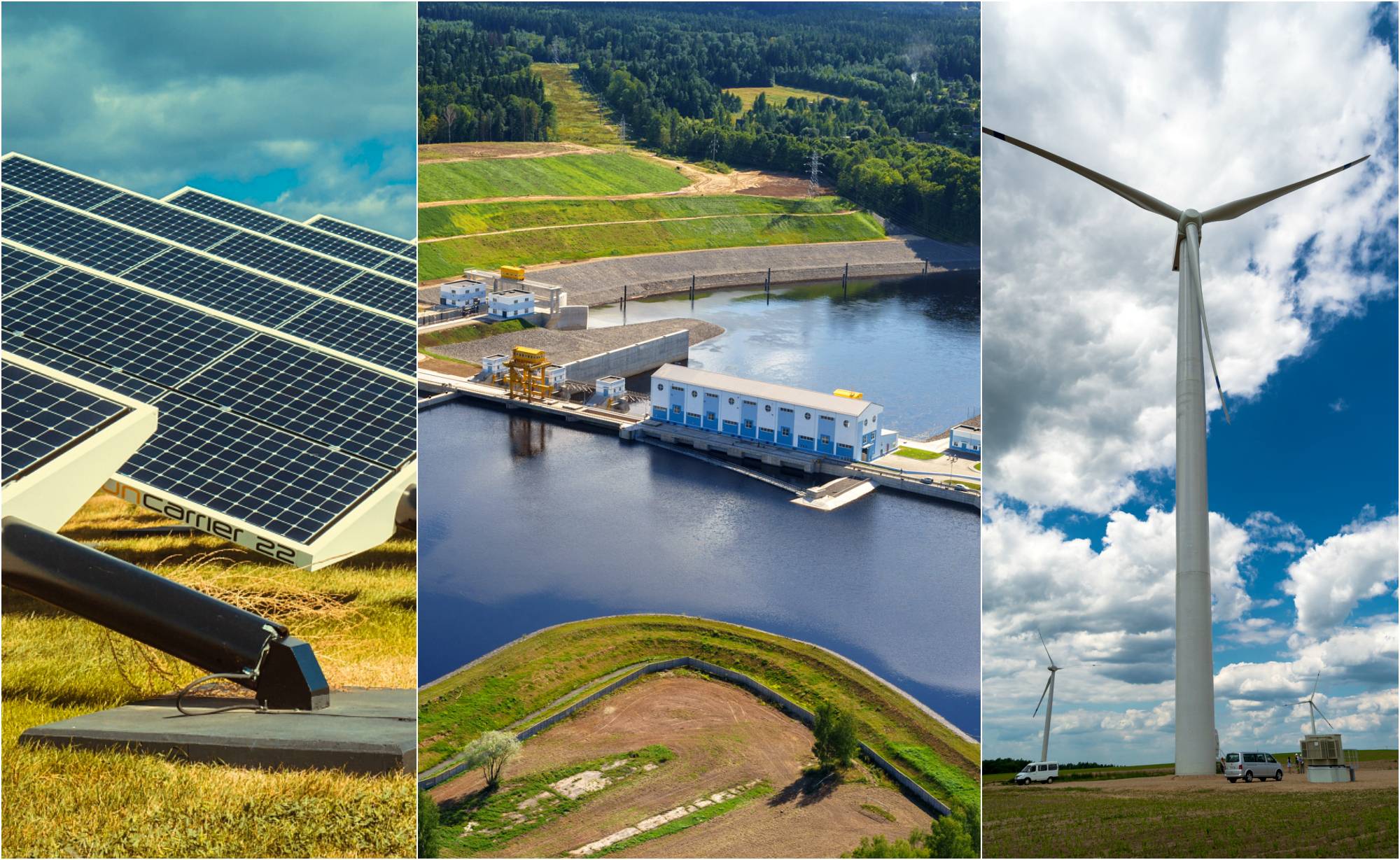 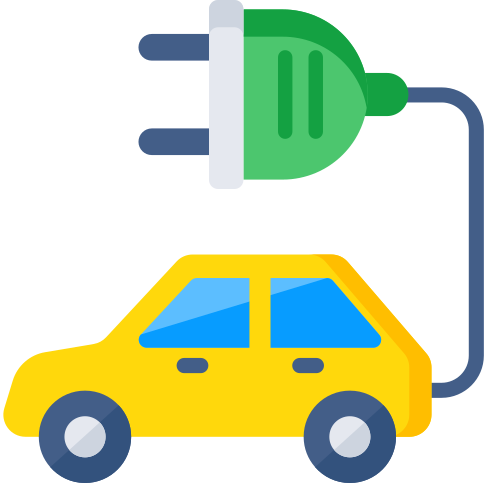 Если на Земле не останется чистой воды, то все живое прекратит свое существование.
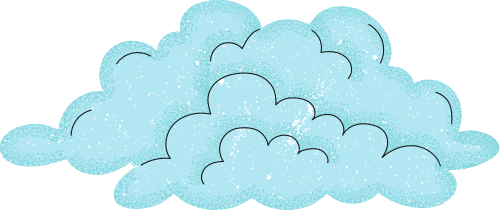 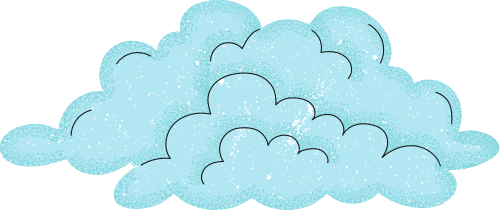 Без деревьев наш мир перестал бы существовать. Деревья обеспечивают нас кислородом, сохраняют почву, регулируют круговорот воды, поддерживают пищевые системы и дают нам драгоценный строительный материал.
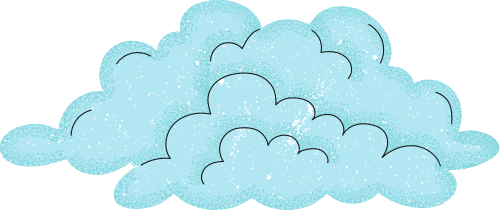 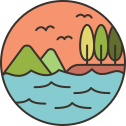 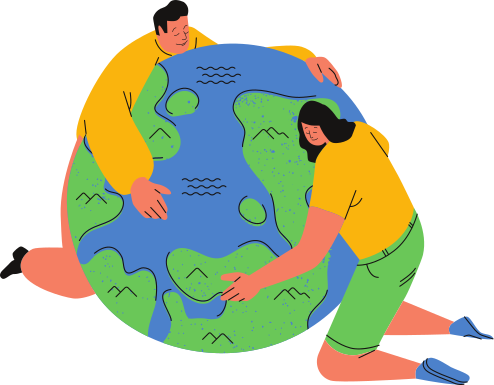 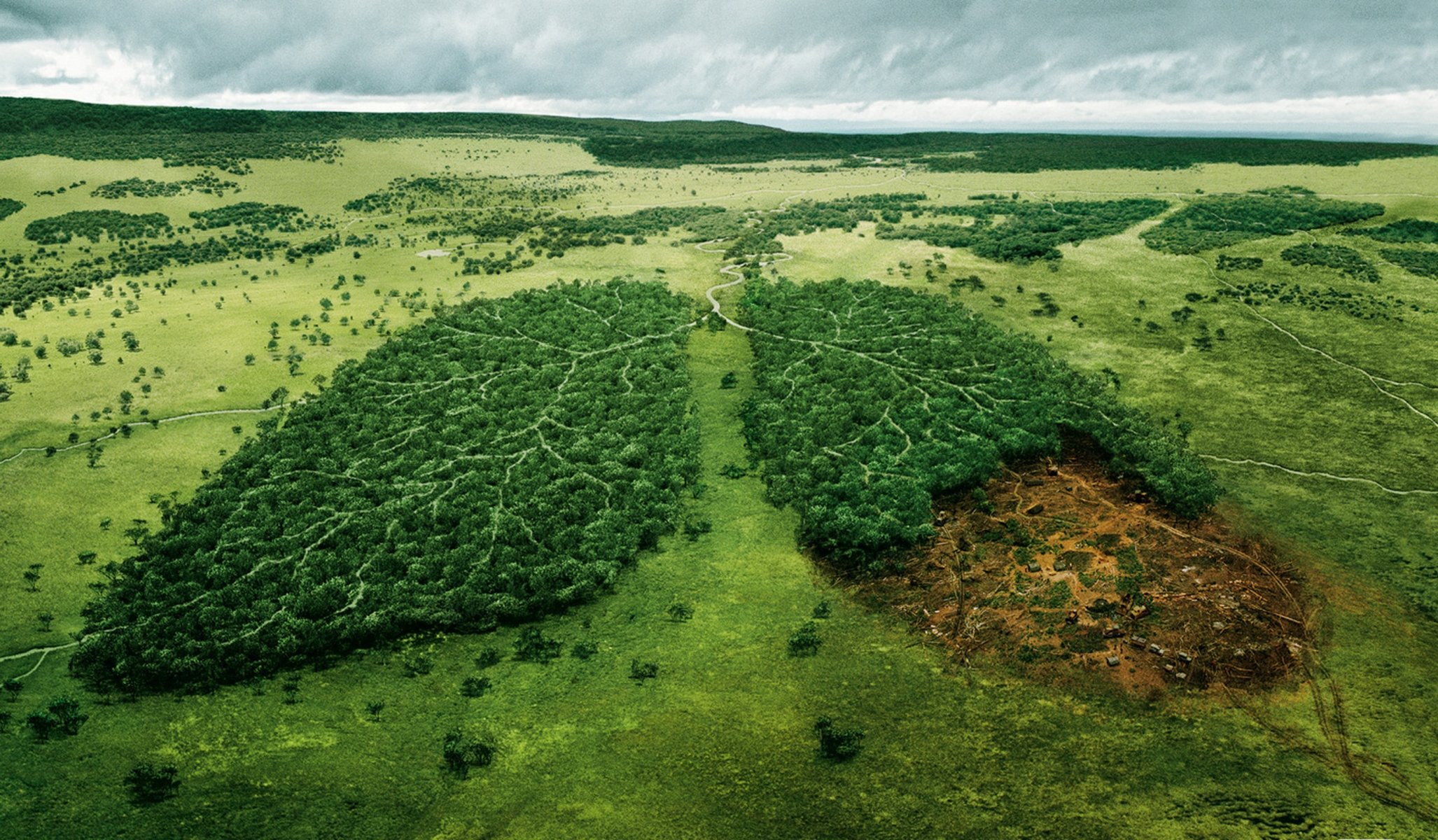 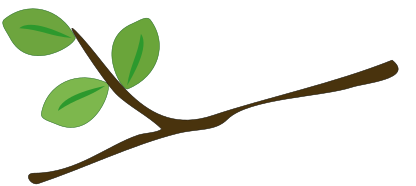 Земля потеряла более 1,3 миллиона квадратных километров этого ресурса из-за вырубки лесов в период с 1990 по 2016 год.
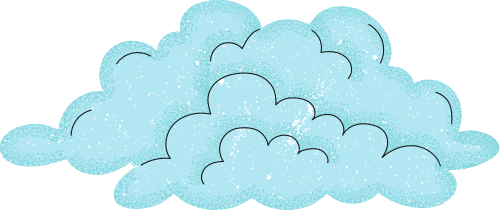 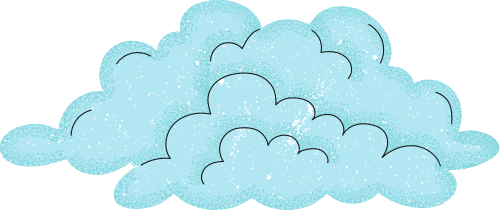 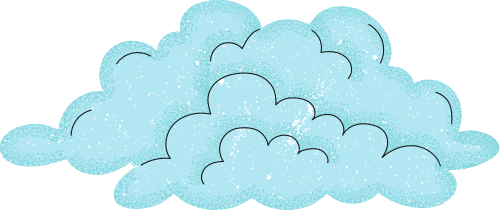 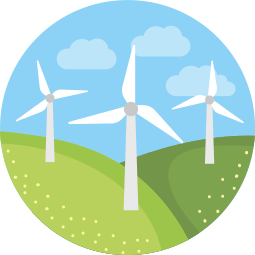 1.3 «Способы сбережение ресурсов Земли»
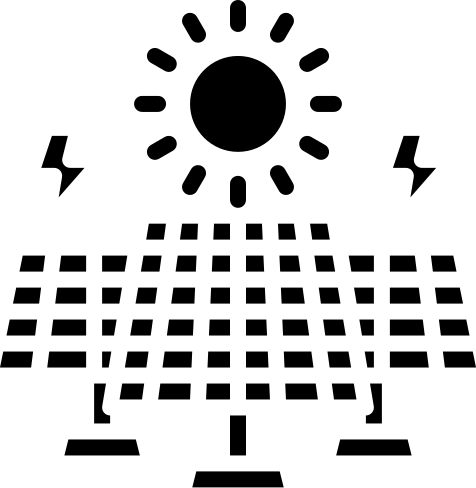 1. Использование альтернативных источников энергии, таких как солнечная и ветровая энергия.
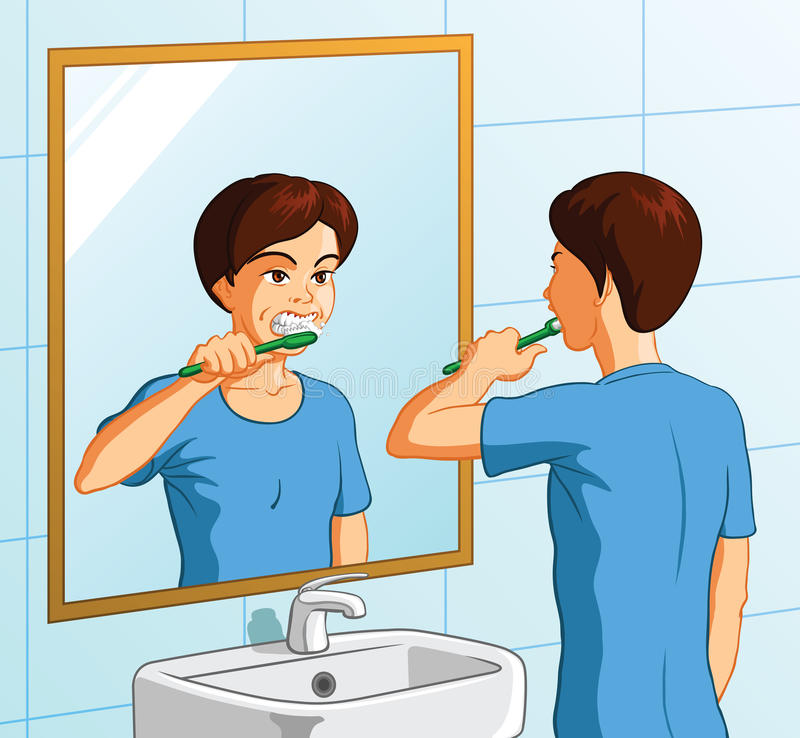 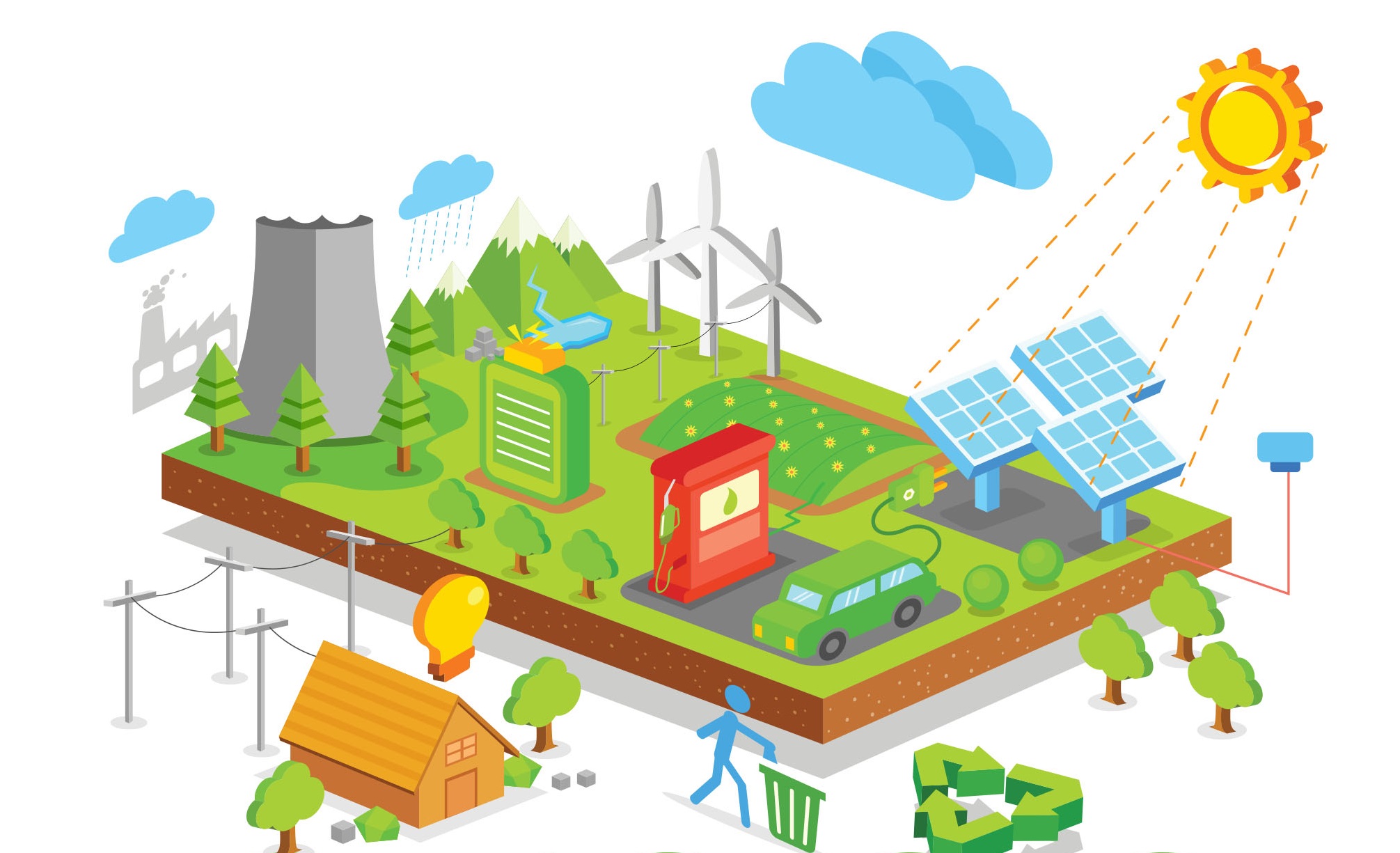 2. Экономия воды в наших домах.
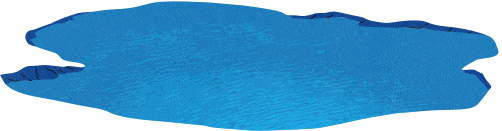 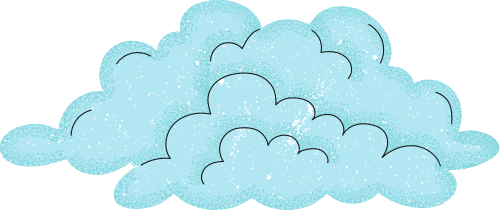 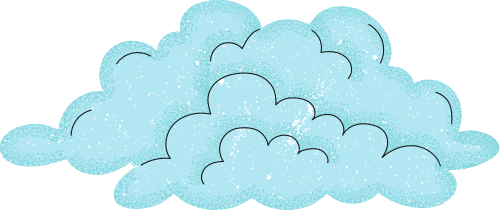 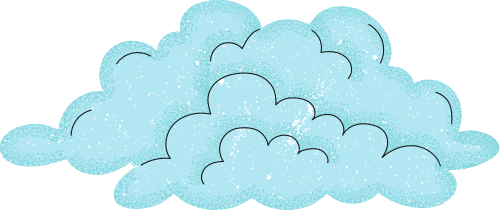 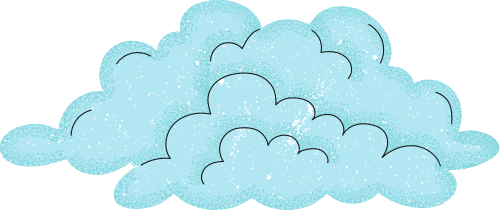 Чтобы сохранить животный мир, человек должен ужесточать меры наказания за убийства животных и создавать как можно больше закрытых заповедников, которые смогли бы продлить жизнь невинным охранникам нашего леса.
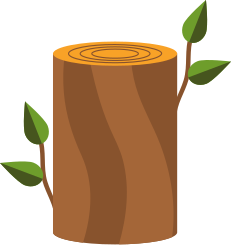 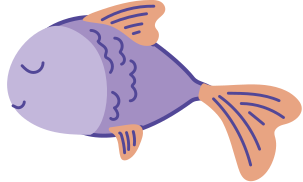 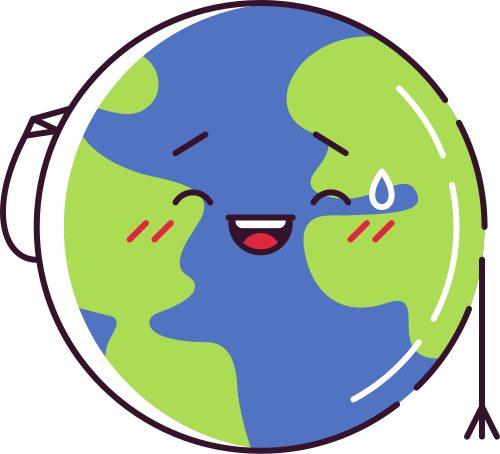 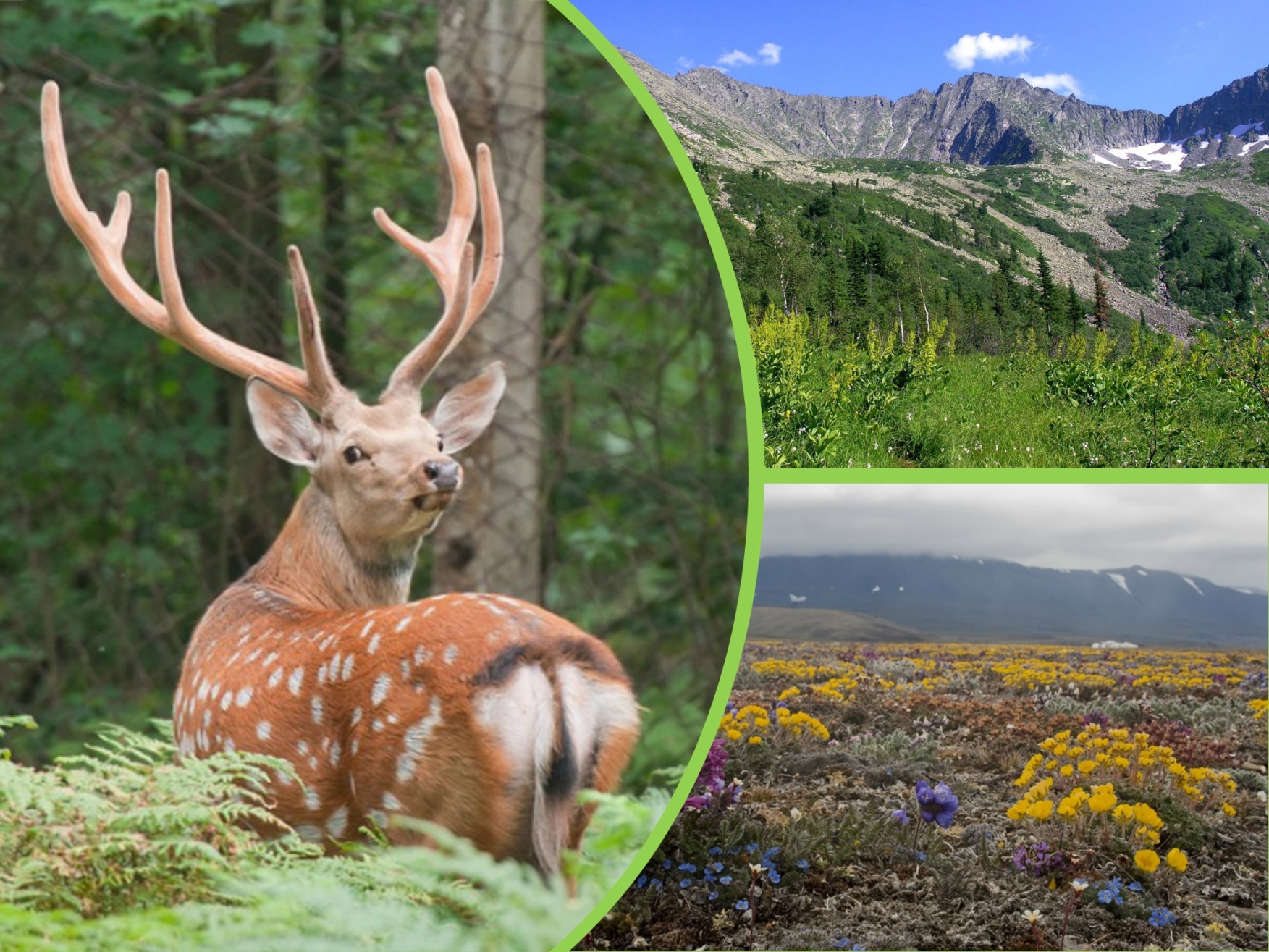 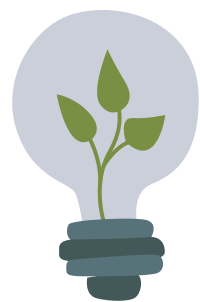 Каждый человек должен сажать минимум 10 деревьев каждый год, тогда мы глобально предотвратим климатические изменения в природе.
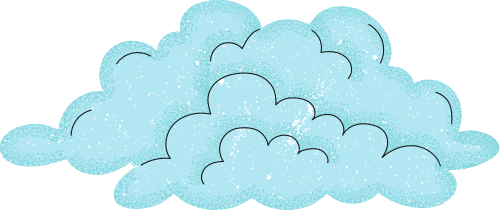 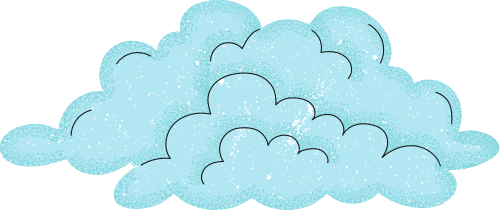 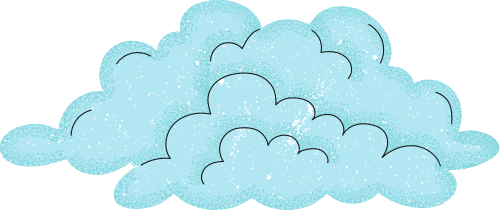 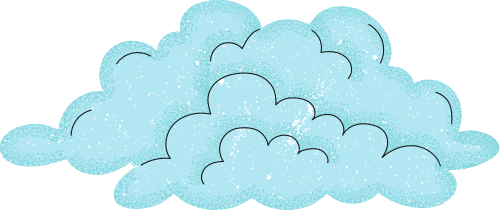 Исследовательская часть: «Бережем ресурсы вместе!»
2.1 Буклет: «Шаги по сохранению природных ресурсов»
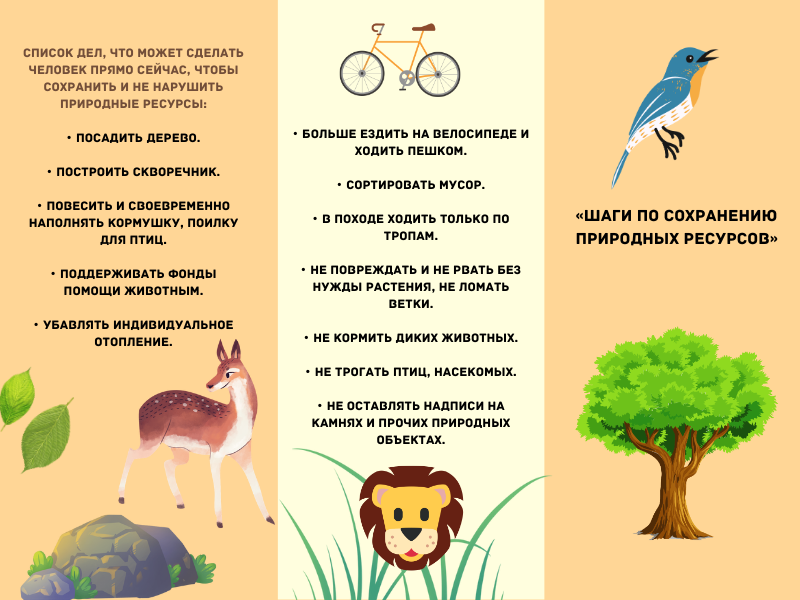 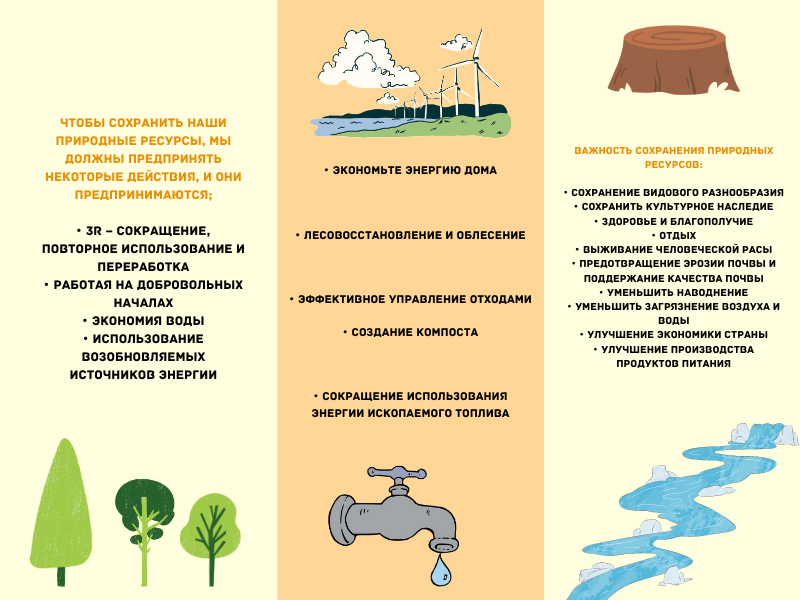 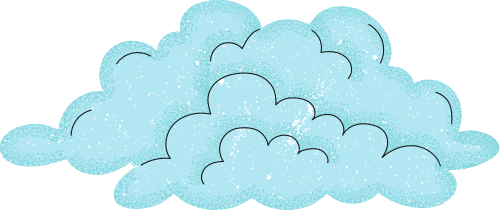 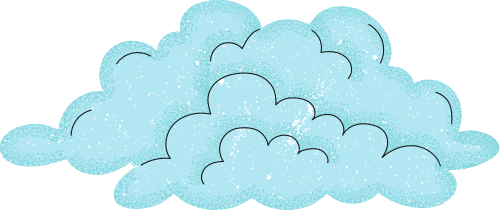 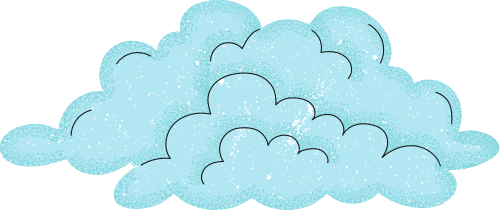 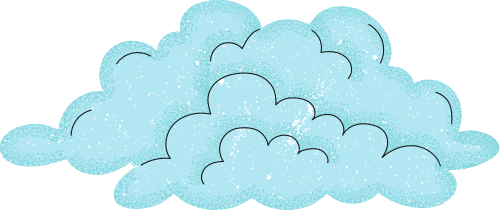 Заключение

Наша планета Земля находится на той стадии исчезновения природных ресурсов, когда мы еще способны их сохранить, а некоторые даже восстановить. 
Все задачи моего проекта выполнены, а цель достигнута, гипотеза о том, что человек – главный враг планете Земля подтверждена.
Практическая часть моего проекта очень полезна для тех, кто хочет основательно заняться сбережением природных ресурсов.
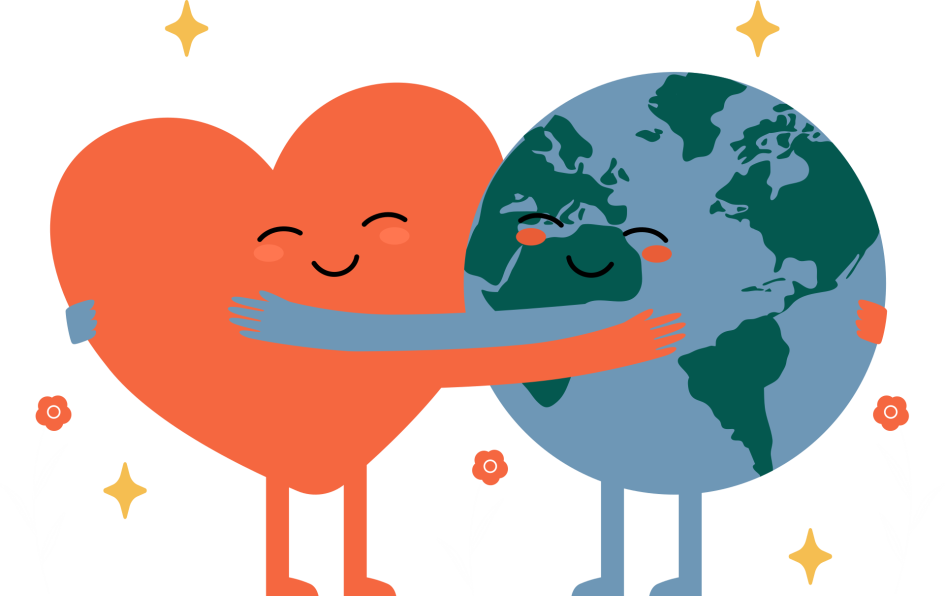 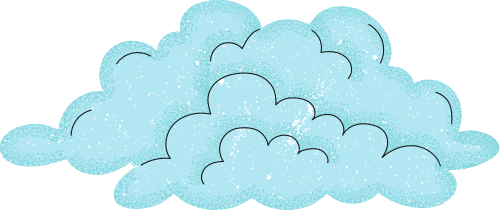 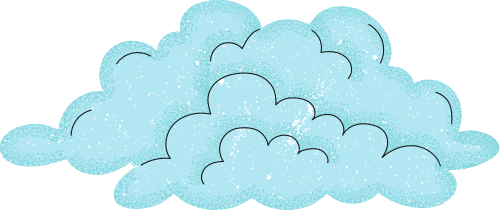 Список использованной литературы

1. Зачем беречь ресурсы планеты // plus URL: https://plus-one.ru/manual/2022/04/28/zachem-berech-resursy-planety?utm_source=web&utm_medium=manual&utm_content=link&utm_term=scroll
2. Полезные экопривычки // u.ipocketp URL: https://ru.ipocketpc.net/terrific-ways-570
3. Природные ресурсы // научная библиотека URL: https://monographies.ru/en/book/section?id=16290
4. Природные ресурсы Земли // /natworld URL: https://natworld.info/nauki-o-prirode/prirodnye-resursy-planety
5. Пути сохранения природных ресурсов // prt56 URL: https://prt56.ru/puti-soxraneniya-prirodnyx-resursov/
6. Спасаем планету: 10 полезных экопривычек, которые под силу каждому // ogorod URL: https://www.ogorod.ru/ru/main/useful/17023/Spasaem-planetu-10-poleznyh-ekoprivychek-kotorye-pod-silu-kazhdomu.htm
7. Экология Как правильно беречь ресурсы планеты // pervoe URL: https://pervoe.online/musthave/ekologiya/19008-kak_pravilno_berech_resursy_planety/
8. Что будет с миром, если природные ресурсы иссякнут? // zefirka URL: https://zefirka.net/2021/05/21/chto-budet-s-mirom-esli-prirodnye-resursy-issyaknut/
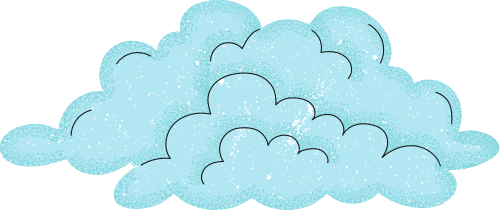